Chào mừng các con đến với tiết học 
Toán – Lớp 4
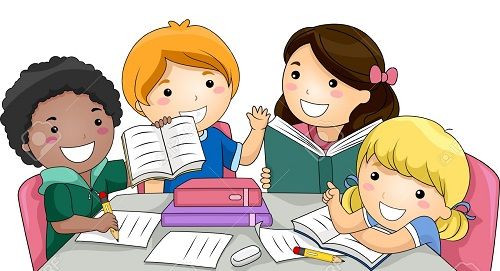 KHỞI ĐỘNG
Nêu các bước giải bài toán: 
Tìm hai số khi biết hiệu và tỉ số của hai số đó
Bước 1: Vẽ sơ đồ
  Bước 2: Tìm hiệu số phần bằng nhau 
Bước 3: Tìm số lớn (hoặc số bé)
  Bước 4: Tìm số bé (hoặc số lớn)
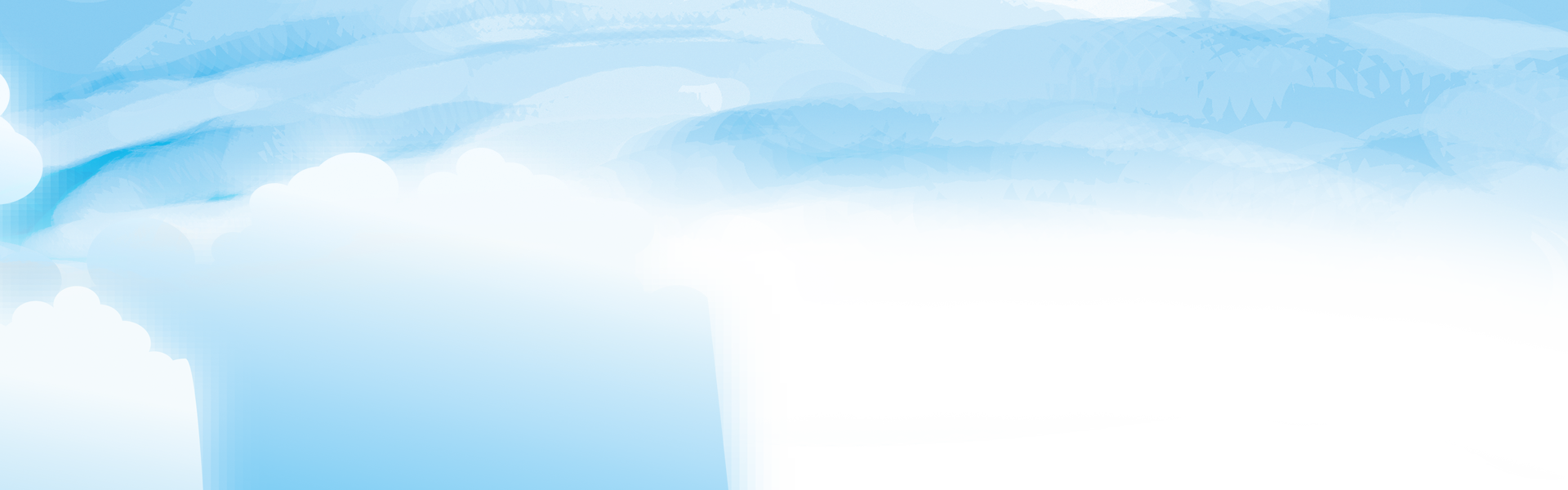 LUYỆN TẬP
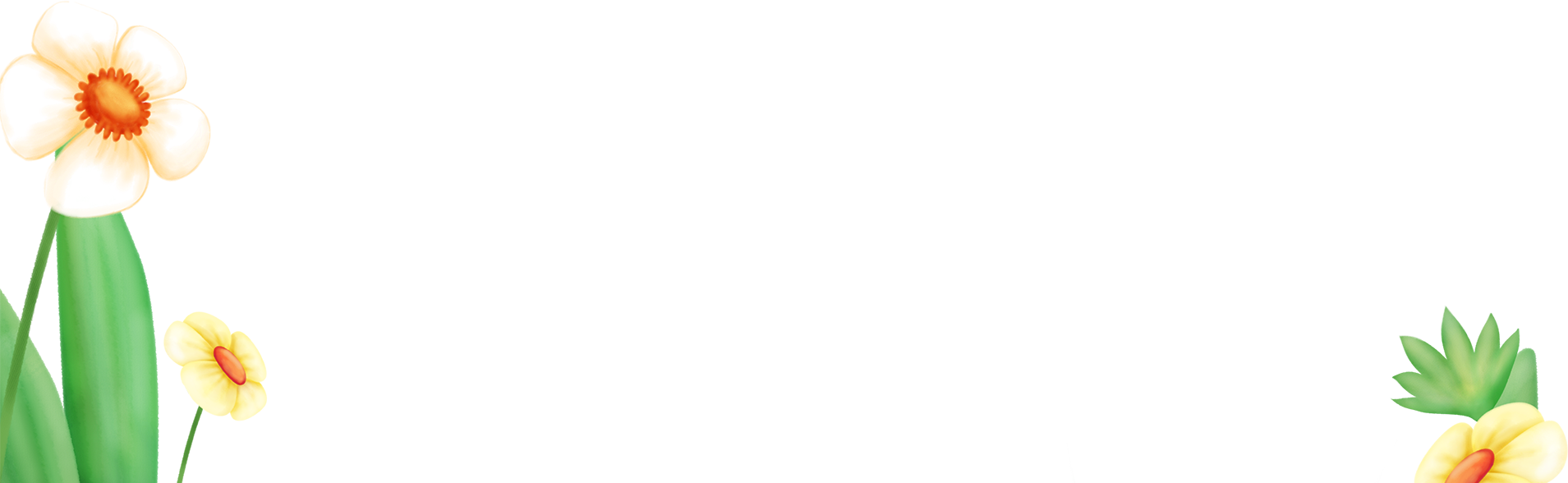 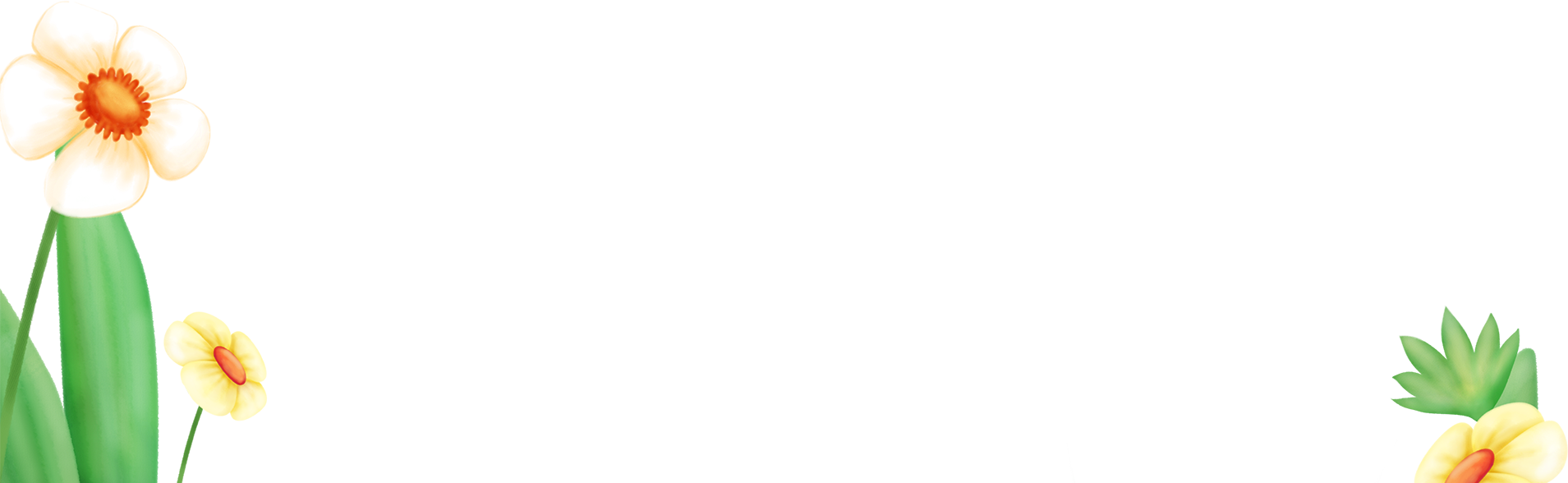 HS giải được các bài toán dạng “Tìm hai số khi biết hiệu và tỉ số của hai số đó”

HS biết cách ra đề bài dựa theo sơ đồ cho trước
Bài 1 : Hiệu của hai số là 30. Số thứ nhất gấp 3 lần số thứ hai. Tìm hai số đó.
Nêu tỉ số giữa số thứ nhất và số thứ hai
Tỉ số giữa số thứ nhất và số thứ hai là 3/1
Bài giải:
Cách 2:Ta có sơ đồ:
Cách 1:Ta có sơ đồ:
?
?
Số thứ nhất:
Số thứ nhất:
Làm vở
?
?
30
30
Số thứ hai  :
Số thứ hai  :
Theo sơ đồ, hiệu số phần bằng nhau là:
Theo sơ đồ, hiệu số phần bằng nhau là:
3 – 1 = 2 (phần)
3 – 1 = 2 (phần)
Số thứ nhất là:
30 : 2 x 3 = 45
Giá trị 1 phần hay số thứ hai là:
30 : 2 x 1= 15
Số thứ hai là: 
45 - 30 = 15
Số thứ nhất là: 
15 + 30 = 45
Đáp số : Số thứ nhất: 45
              Số thứ hai: 15
Đáp số : Số thứ nhất: 45
              Số thứ hai: 15
Nêu các bước giải bài toán: Tìm hai số khi biết hiệu và tỉ số của hai số đó
Bài 2. Số thứ hai hơn số thứ nhất là 60. Nếu số thứ nhất gấp lên 5 lần thì được số thứ hai. Tìm hai số.
Bài giải:
Tỉ số giữa số thứ nhất và số thứ hai là 1/5
Nêu tỉ số giữa số thứ nhất và số thứ hai
Cách 1: Ta có sơ đồ:
Cách 2: Ta có sơ đồ:
?
?
Con hãy thay đổi cách diễn đạt của cả hiệu và tỉ số của bài toán mà bài giải vẫn được giữ nguyên.
Số thứ nhất:
Số thứ nhất:
60
60
Số thứ hai:
Số thứ hai:
?
?
Theo sơ đồ, hiệu số phần bằng nhau là:
Theo sơ đồ, hiệu số phần bằng nhau là:
5 – 1 = 4 (phần)
5 – 1 = 4 (phần)
Số thứ hai là:
 60 : 4 x 5 = 75
Giá trị của 1 phần hay số thứ nhất là:
 60 : 4 x 1 = 15
Số thứ nhất là: 
75 – 60 = 15
Số thứ hai là: 
15 + 60 = 75
Đáp số : Số thứ nhất: 15
               Số thứ hai: 75
Đáp số : Số thứ nhất: 15
               Số thứ hai: 75
Khi giải bài toán Tìm hai số khi biết hiệu và tỉ số của hai số đó
 ta cần phải xác định được gì?
Khi giải bài toán Tìm hai số khi biết hiệu và tỉ số của hai số đó, cần xác định:
      - Hiệu của 2 số.
      - Tỉ số giữa 2 số.
Bài 3. Một cửa hàng có số gạo nếp ít hơn số gạo tẻ 540 kg. Tính số gạo mỗi loại biết số gạo nếp bằng     số gạo tẻ.
Bài giải:
Cách 1: Ta có sơ đồ:
Cách 2: Ta có sơ đồ:
? kg
? kg
Gạo nếp
Gạo nếp
540 kg
540 kg
Gạo tẻ
Gạo tẻ
? kg
? kg
Theo sơ đồ, hiệu số phần bằng nhau là:
Theo sơ đồ, hiệu số phần bằng nhau là:
4 – 1 = 3 (phần)
4 – 1 = 3 (phần)
Số gạo tẻ là: 
540 : 3 x 4 = 720 (kg)
Giá trị của 1 phần hay số gạo nếp là: 
540 : 3 x 1 = 180 (kg)
Số gạo tẻ là: 
180 + 540 = 720 (kg)
Số gạo nếp là: 
720 – 540 = 720 (kg)
Đáp số : Gạo nếp: 180 kg
               Gạo tẻ: 720 kg
Đáp số : Gạo nếp: 180 kg
               Gạo tẻ: 720 kg
Con hãy thay đổi cách diễn đạt của cả hiệu và tỉ số của bài toán mà bài giải vẫn được giữ nguyên
Bài 4. Nêu bài toán rồi giải bài toán theo sơ đồ sau:
? cây
Số cây cam:
170 cây
Số cây dứa:
? cây
Một trang trại trồng số cây dứa nhiều hơn số cây cam là 170 cây. Tính số cây mỗi loại biết số cây dứa gấp 6 lần số cây cam.
Một trang trại trồng số cây dứa nhiều hơn số cây cam là 170 cây. Tính số cây mỗi loại biết số cây cam gấp lên 6 lần thì được số cây dứa.
Một trang trại trồng số cây cam ít hơn số cây dứa là 170 cây. Tính số cây mỗi loại biết số cây cam bằng 1/6 số cây dứa .
Một trang trại trồng số cây cam ít hơn số cây dứa là 170 cây. Tính số cây mỗi loại biết tổng số cây 2 loại gấp 7 lần số cây cam.
Một trang trại trồng số cây dứa nhiều hơn số cây cam là 170 cây. Tính số cây mỗi loại biết số cây cam bằng 1/7 tổng số cây hai loại.
Một trang trại trồng số cây cam ít hơn số cây dứa là 170 cây. Tính số cây mỗi loại biết
số cây dứa bằng 6/7 tổng số cây 2 loại.
Bài 4. Nêu bài toán rồi giải bài toán theo sơ đồ sau:
Bài giải:
Ta có sơ đồ:
? cây
Số cây cam:
170 cây
Số cây dứa:
? cây
Cách 1:
Theo sơ đồ, hiệu số phần bằng nhau là:
Cách 2:
Theo sơ đồ, hiệu số phần bằng nhau là:
6 – 1 = 5 (phần)
6 – 1 = 5 (phần)
Số cây dứa là: 
170 : 5 x 6 = 204 (cây)
Giá trị 1 phần hay số cây cam là: 
170 : 5 x 1 = 34 (cây)
Số cây dứa là: 
34 + 170 = 204 (cây)
Số cây cam là: 
204 - 170 = 34 (cây)
Đáp số: Cam: 34 cây
              Dứa: 204 cây
Đáp số: Cam: 34 cây
              Dứa: 204 cây
Với đề bài yêu cầu đặt bài toán rồi giải con cần làm thế nào?
Đặt đề bài phù hợp có đủ dữ liệu theo sơ đồ của bài 
( đủ hiệu - tỉ số), giải đúng theo các bước giải.
Vận dụng
Mời các con cùng tham gia
 trò chơi sau
PLAY
Vận dụng
Qua tiết học hôm nay, con được củng cố kiến thức gì?
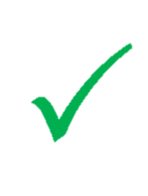 HS giải được các bài toán dạng “Tìm hai số khi biết hiệu và tỉ số của hai số đó”

HS biết cách ra đề bài dựa theo sơ đồ cho trước
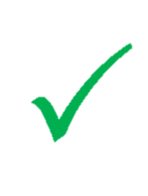 ĐỊNH HƯỚNG HỌC TẬP
01
Ôn lại các bước giải bài toán tìm 2 số khi biết hiệu và tỉ số của hai số đó.
Chuẩn bị bài sau: Luyện tập chung (152)
02
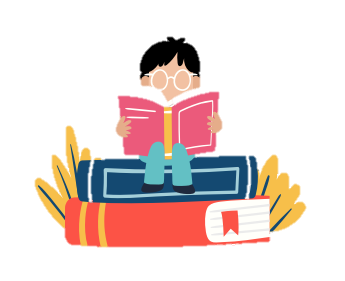 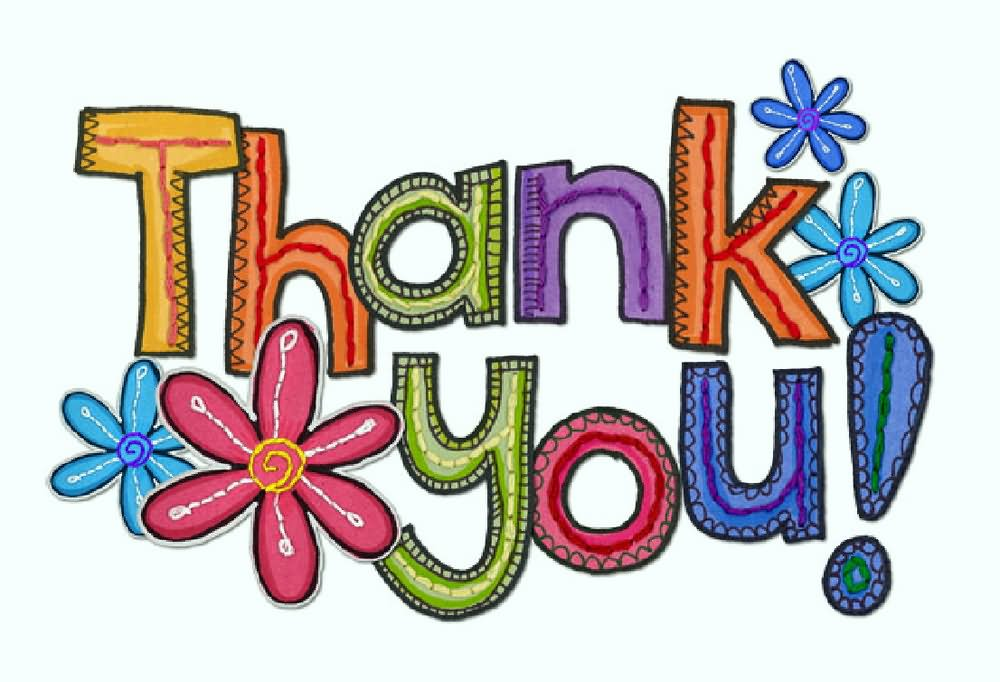